Dijital Hikaye
Dijital Hikaye
Dijital Hikaye ya da Öykü anlatımı dijital tekolojilerden faydalanarak hikaye anlatmadır. YouTube için hazırladığınız bir kısa film, bir podcast dijital hikaye anlatımı olabilir. 
 Dijital hikaye oluşturmak için diğer derslerde anlatılan uygulama ya da platformların çoğu kullanılabilir. Ayrıca farklı uygulamalar da bulunmaktadır.
Dijital hikâyeleri diğer hikâye anlatım formlarından ayıran temel özellikler
«1. Hikâye odaklılık: Dijital hikâyenin ruhu teknoloji değil, hikâyedir. Dijital hikâyelerin önceliği öykülerdir, dijitalleşme ikinci sıradadır.
2. Disiplin: DST, disiplinli bir yaklaşımdır. Olasılıkları ortaya koyan, aynı zamanda sürecin şeklini, kalitesini ve verimliliğini kontrol eden pratik bir çerçeveye sahiptir.
3. Sahicilik: Dijital hikâyelerde, hikâyeyi sunan kendi sesi ile aktarmakta, çoğu görüntü kişileri gerçek ortamlarında göstermektedir. Hikâyelerden aktarılan duygular, doğrudan insanların kendi kalplerinden gelen duygulardır. Bu açıdan bakıldığında belgesel veya reality showlardan daha sahicidir

KAYNAK: Aktaran SUCU, A.; ŞENKAL, Y.; AYDIN, D. Sosyal ağlarda dijital hikâye anlatımı. 2019. ABMYO Dergisi Sayı 53 - (2019) - (1-20)
Dijital hikâyeleri diğer hikâye anlatım formlarından ayıran temel özellikler
«4. Multimedya: Etkili hikâyeler görüntü, video, müzik ve seslerin iç içe geçmesiyle ortaya çıkar. Mevcut tüm medya formları (animasyon, resim ve metin gibi), dijital hikâyeyle birleştirilebilir.
5. Basit teknoloji: Dijital hikâye için temel ekipman, mikrofon ile bilgisayardır. Bir tarayıcı ve dijital fotoğraf / video kamera da ayrıca kullanılabilir.»

KAYNAK: Aktaran SUCU, A.; ŞENKAL, Y.; AYDIN, D. Sosyal ağlarda dijital hikâye anlatımı. 2019. ABMYO Dergisi Sayı 53 - (2019) - (1-20)
Dijital hikâyeleri diğer hikâye anlatım formlarından ayıran temel özellikler
«6. Bulunan materyaller: Dijital hikâyelerde, birçok profesyonel dijital yapımın aksine, aile albümleri, ev videoları, resimlerden de faydalanılır.
7. Ortak yaratıcılık: Günümüzde çoğu dijital hikâye yoğun workshopla üretilmektedir. CDS’nin kurucularında Joe Lambert, hikâye anlatımının ortak çalışmaya dayalı bir sanat olduğuna inanmaktadır.»

KAYNAK: Aktaran SUCU, A.; ŞENKAL, Y.; AYDIN, D. Sosyal ağlarda dijital hikâye anlatımı. 2019. ABMYO Dergisi Sayı 53 - (2019) - (1-20)
Dijital Öykülemenin Öğeleri
1. Bakış açısı
2. Dramatik bir soru
3. Duygusal içerik
4. Sesinin armağanı
5. Film müziğinin gücü 
6. Ekonomik olmak
7. Tempo
KAYNAK: SUCU, A.; ŞENKAL, Y.; AYDIN, D. Sosyal ağlarda dijital hikâye anlatımı. 2019. ABMYO Dergisi Sayı 53 - (2019) - (1-20)
Dijital Hikaye
Dijital hikaye için öncelikle konu belirlemeniz gerekmektedir. Ardından hikayede vermek istediğiniz mesajı belirlemeniz ve bunlara uygun senaryo yazmanız gerekir. 
Oluşturulan senaryoya uygun görsel ve işitsel materyallerin seçiminin ardından bir program ile dijital hikayenizi oluşturabilirsiniz.
Dijital Hikaye Programları
Storyboarder
Toon Boom Storyboard Pro
Storyboard Fountain
Boords
Clip Studio Paint
Storyboard That
OpenToonz
….
OpenToonz
Açık kaynak kodlu olan yazılımı indirerek ücretsiz olarak kullanabilirsiniz. https://opentoonz.github.io/e/
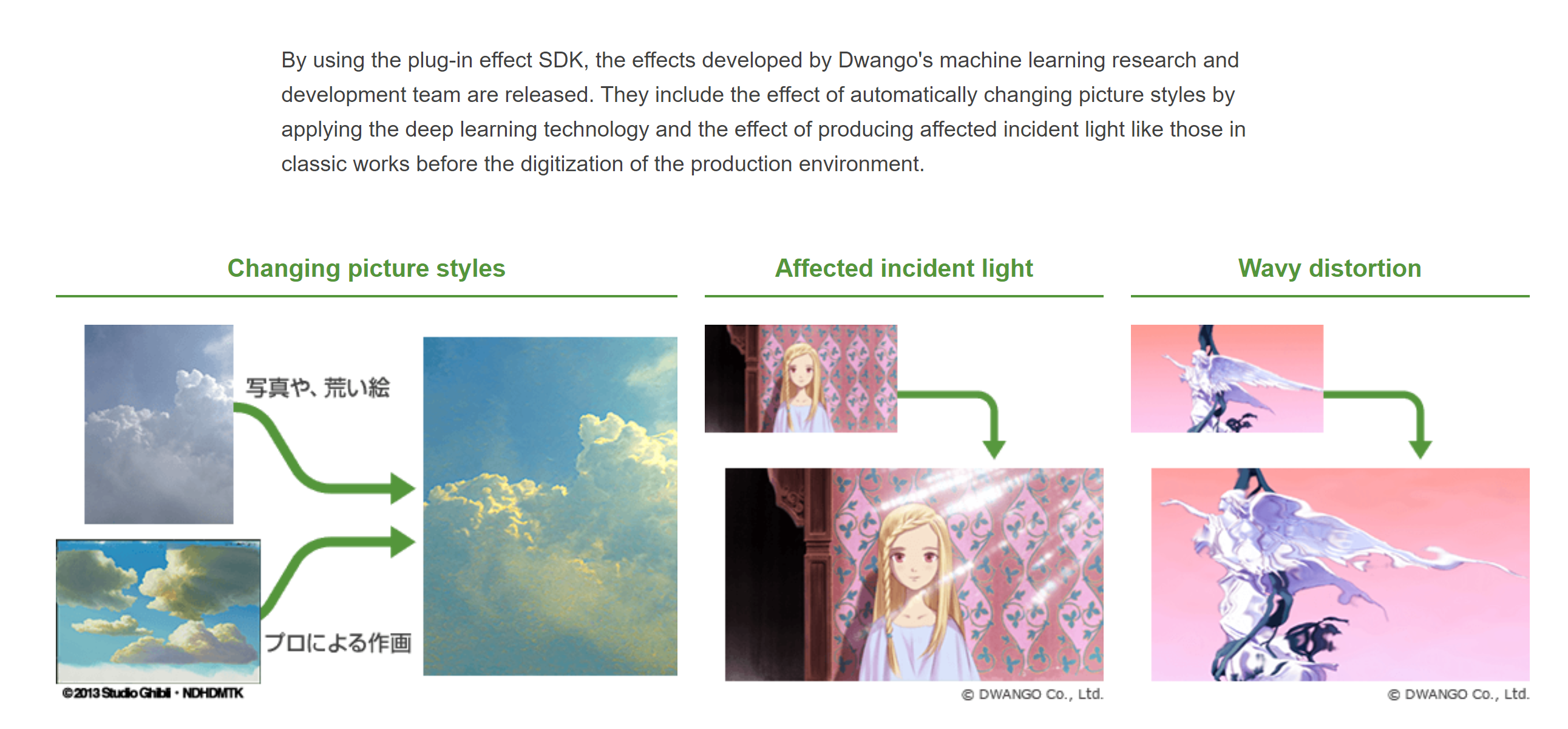